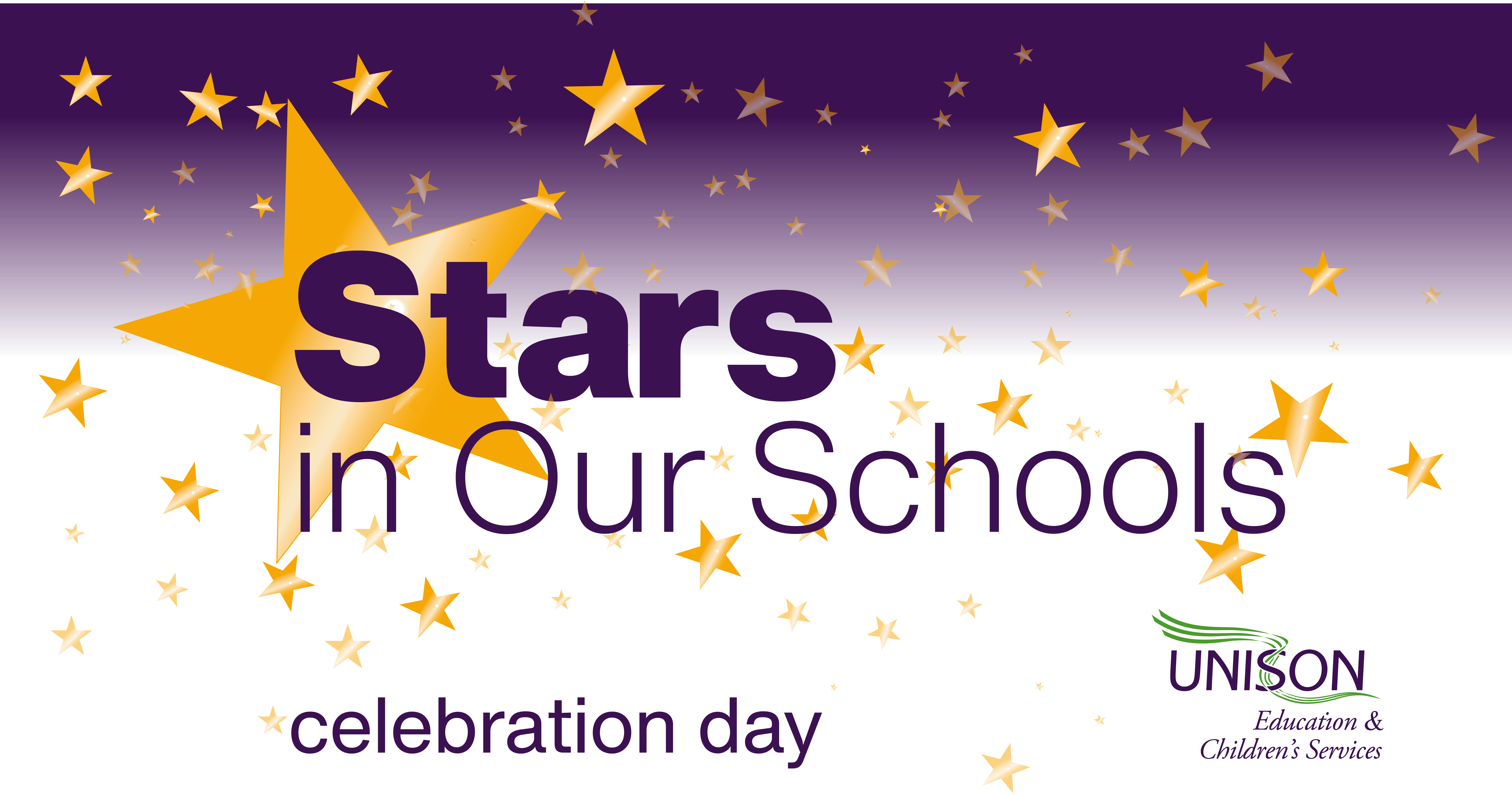 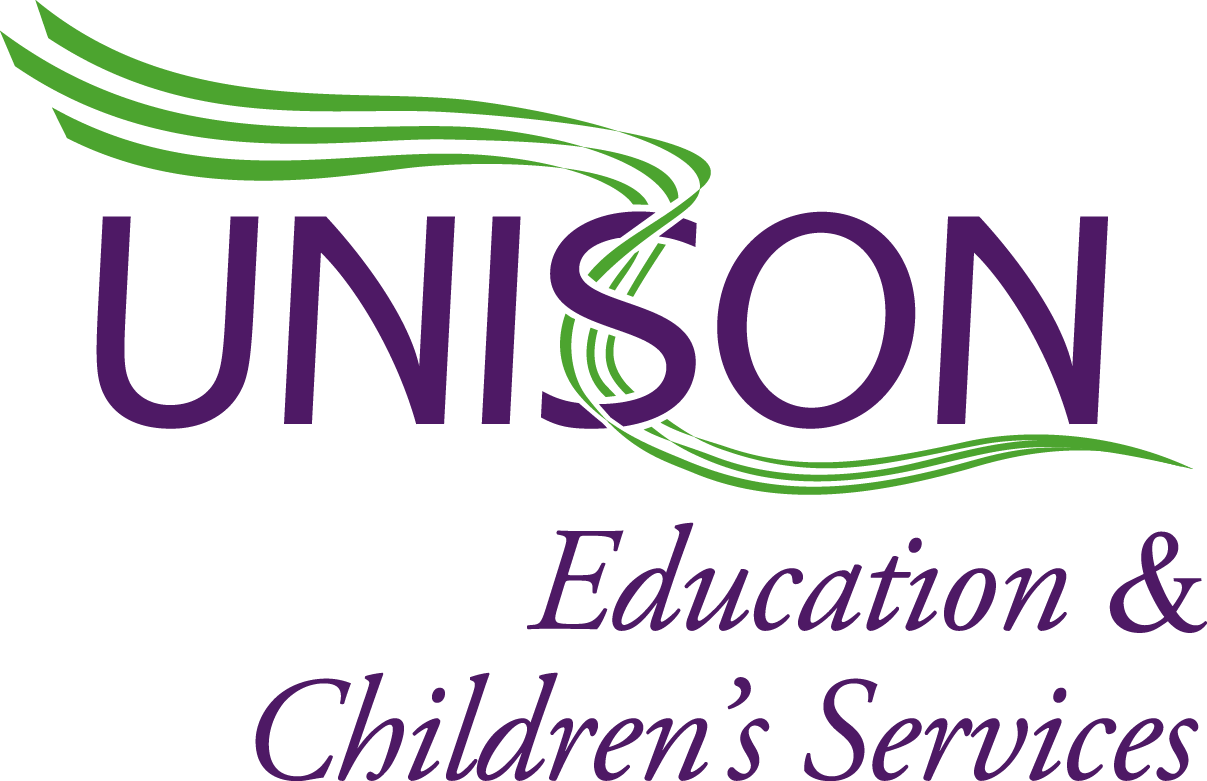 Working together to get the job done - safely
Welcome https://www.youtube.com/watch?v=EgnaYbmOLx8
[Speaker Notes: Play this music whilst the pupils arrive/settle themselves. Youtube link is https://www.youtube.com/watch?v=EgnaYbmOLx8]
The staff are the heart of our school
Today we are celebrating the jobs of our wonderful support staff, our cleaners, our caretakers, our kitchen staff, our office staff, our teaching assistants and our technicians.
Today is their day so let’s all think about –
The Stars in Our School!
We’ve worked together
We’ve got through the last year by doing what we do best – looking out for each other.

Here’s how our support staff are looking after you and the teachers
Our cleaners
Cleaning your classrooms every morning and evening so it’s clean when you are at your table.
Keeping the corridors/toilets/canteens and all other areas clean and tidy for when we need to go from place to place.
And now – their job has never been more important. They are doing even more cleaning than usual
So let’s say “thank you” to our cleaners
[Speaker Notes: (note – these slides can be replaced by pictures of staff in your own school and the text moved down to the notes and read out instead)
Each slide has a different, interactive method for the pupils to show their appreciation at the end.]
Our office staff
Make sure all letters and notices go out on time
Deal with questions at reception, on the phones and on emails
Now they are having to make sure all of your parents/carers are reassured that the school is safe for you
So let’s all give “jazz hands” (silent clap) to our office staff
Our kitchen staff & lunchtime supervisors
Preparing and cooking healthy meals for us every day
Setting out the canteen so that you can safely socialise with your friends at lunch-times
Looking out for us in the playground
So let’s all say “cheers” to our lunchtime staff
[Speaker Notes: (note – delete as appropriate to reflect practice in your own school)]
Our caretakers/site staff
Making sure everything is safe by repairing broken things in the schools
Here before us and after we leave to open and lock the doors, gates and windows
Planning how our space in school can best be used
So let’s all give a big ‘thumbs-up’ to the caretakers
Our teaching assistants
Help us learn when we need things explained in different ways
Give us extra help whenever we need it
And now – they are working extra hard to make sure we catch up on anything we have missed or may not have understood during lockdown
So let’s all say “brilliant” to our teaching assistants
Our technicians
Make sure equipment is ready and working
Help teachers and pupils with technical issues during lessons
And now – they have had to make sure that lots of learning materials are online if we cannot come into schools
Let’s all give a clap to our technicians
Being thankful
Here at school we will help each other, look out for each other and appreciate each other, just like our support staff are doing every day. That is why they are the 
		
			STARS IN OUR SCHOOL!
Working together to get the job done - safely
https://www.pbslearningmedia.org/resource/sesame-song-together/song-together-we-can-get-it-done-sesame-street/
[Speaker Notes: Play song as the pupils leave]